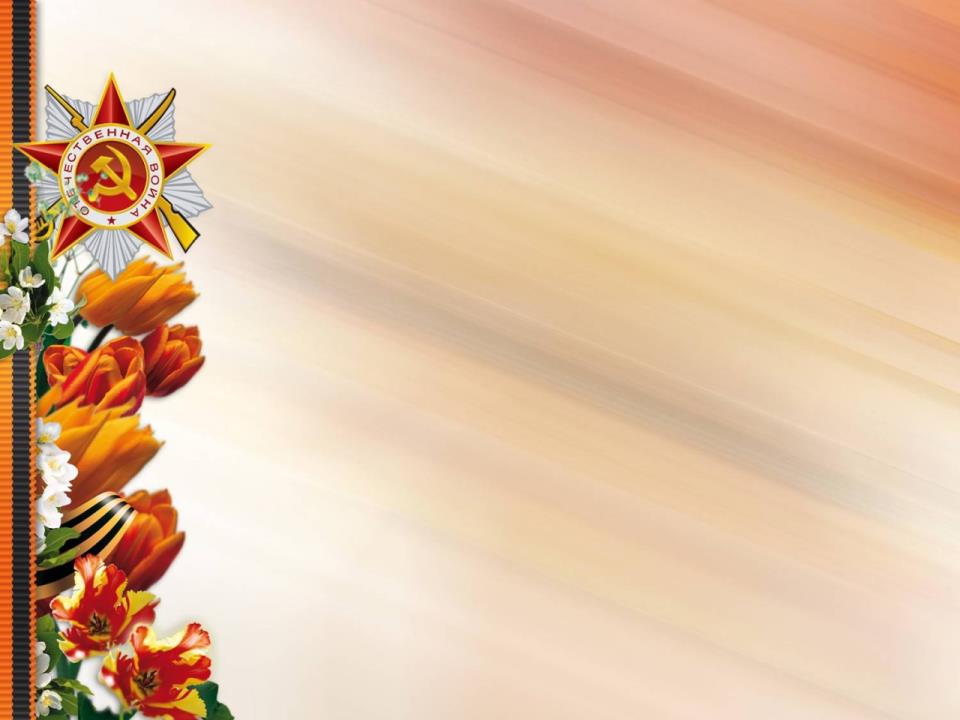 Муниципальное бюджетное общеобразовательное учреждение – 
средняя общеобразовательная школа № 12
 имени А. Толстунова станицы Новониколаевской 
Калининского района Краснодарского края
Краевой конкурс оборонно-массовой и военно-патриотической работы памяти маршала Жукова Г.К.
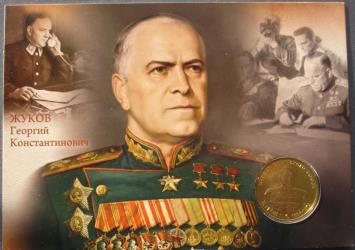 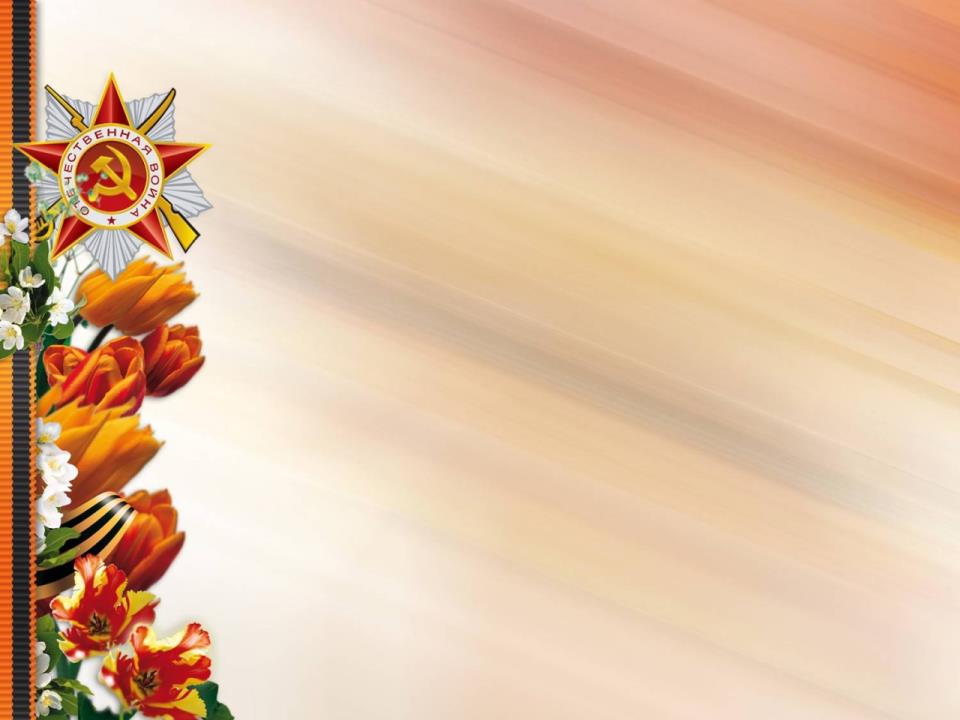 Экскурсии в школьный музей, памятные места 
станицы Новониколаевской
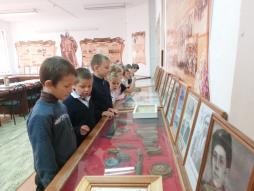 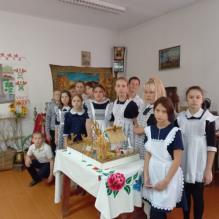 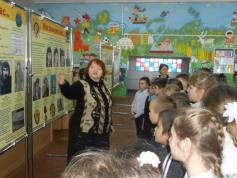 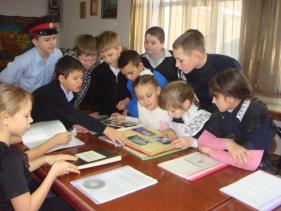 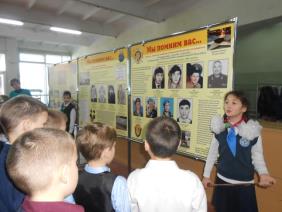 Патриотическое воспитание подрастающего поколения всегда являлось одной из важнейших задач современной школы, ведь детство и юность - самая благодатная пора для привития священного чувства любви к Родине. Школьный музей - это место, которое вызывает чувство уважения к достойным страницам прошлого и настоящего, знакомит с историей своей станицы и судьбами своих земляков.
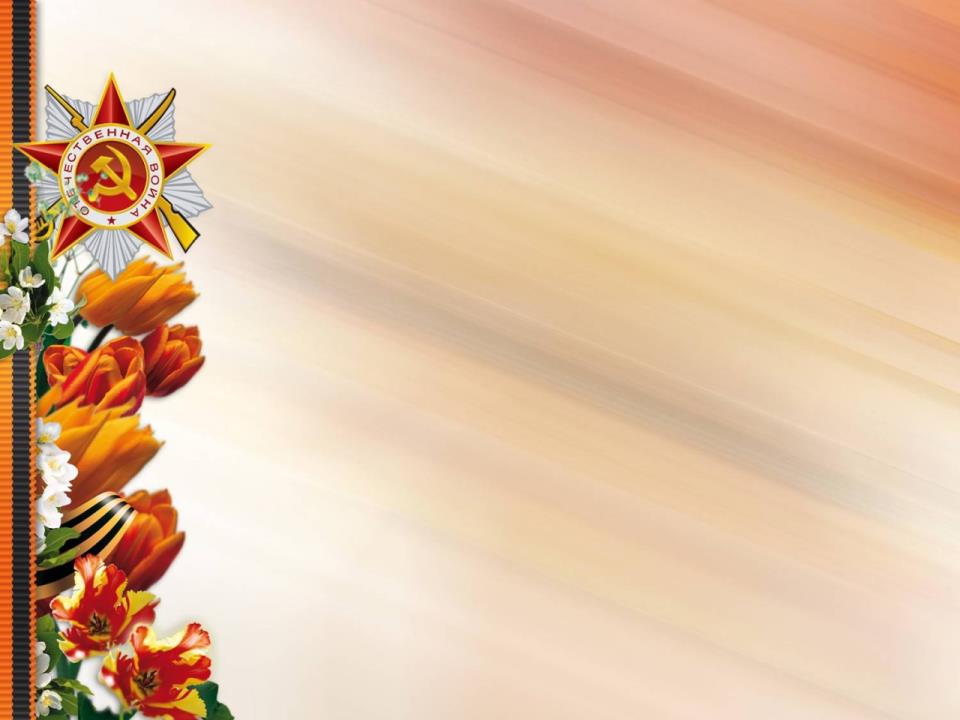 Встречи с ветеранами
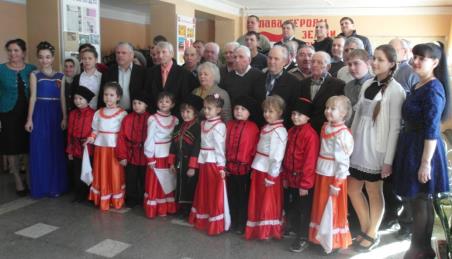 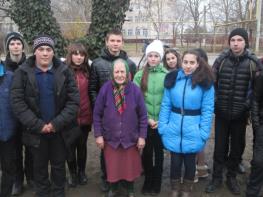 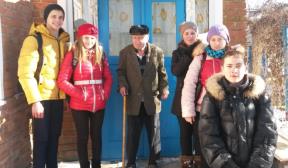 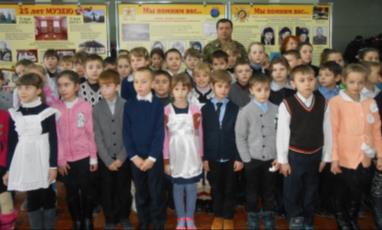 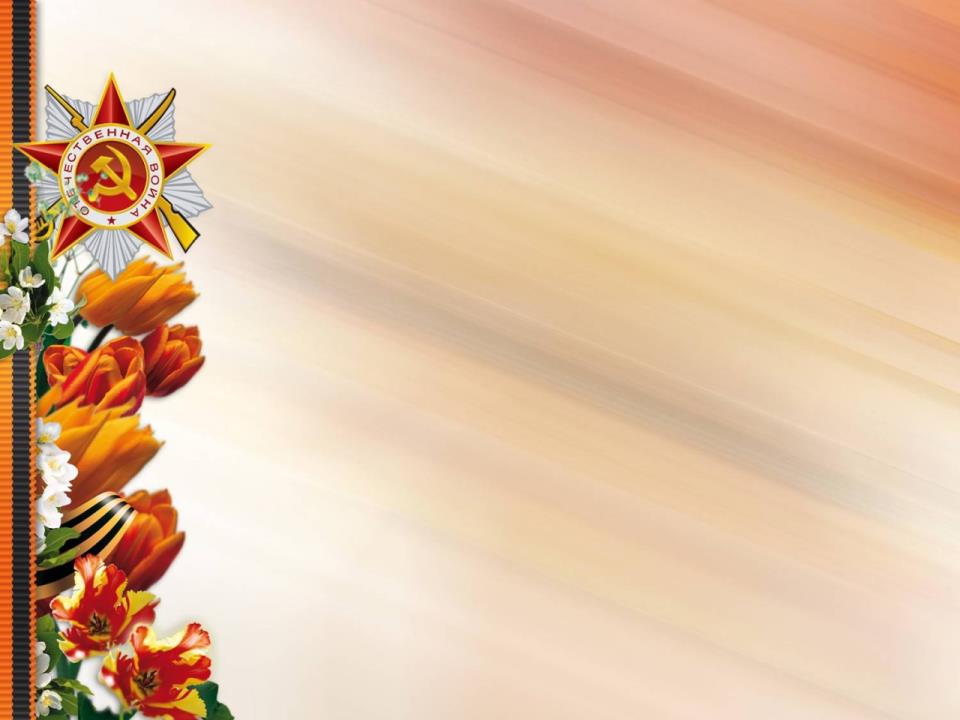 Встречи с курсантом летного училища 
и солдатом контрактником
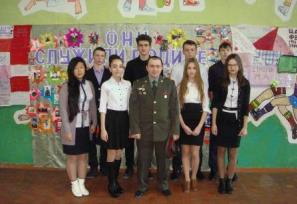 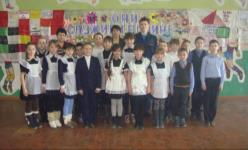 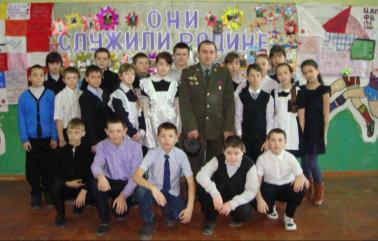 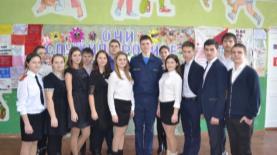 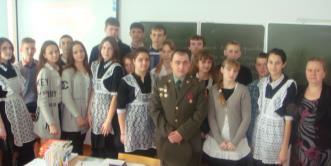 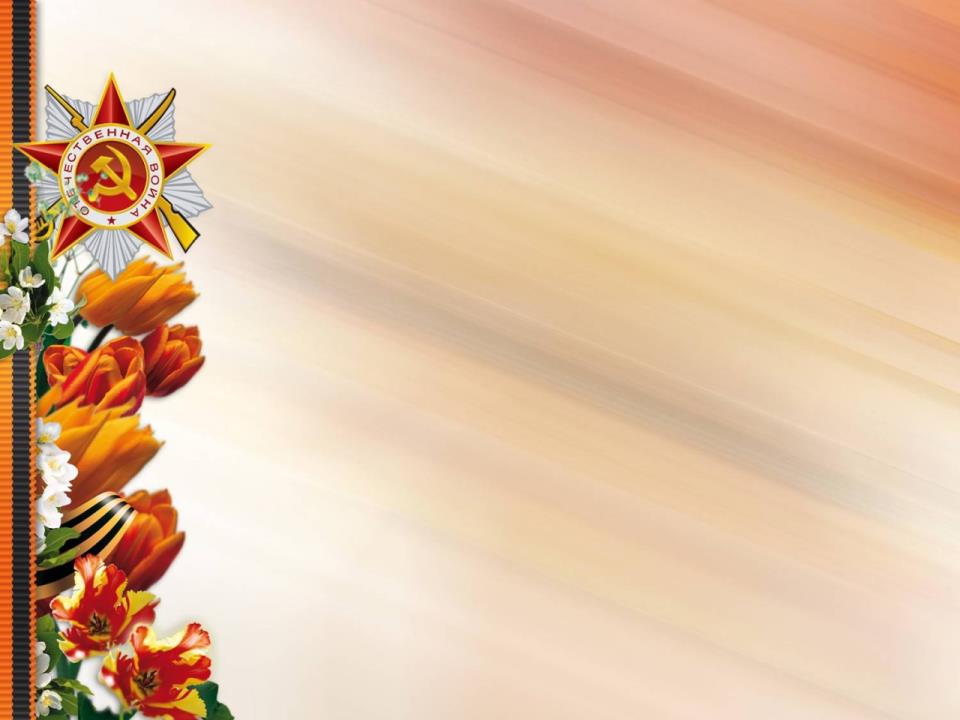 Уроки мужества
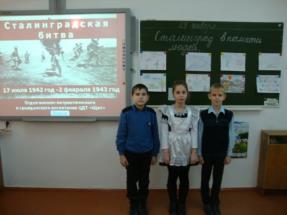 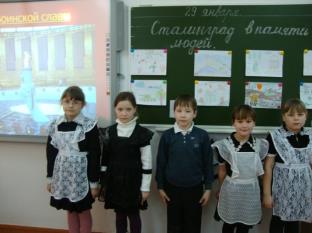 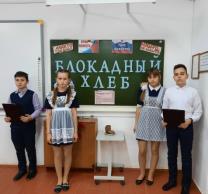 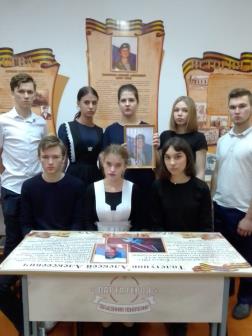 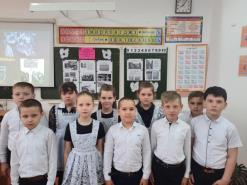 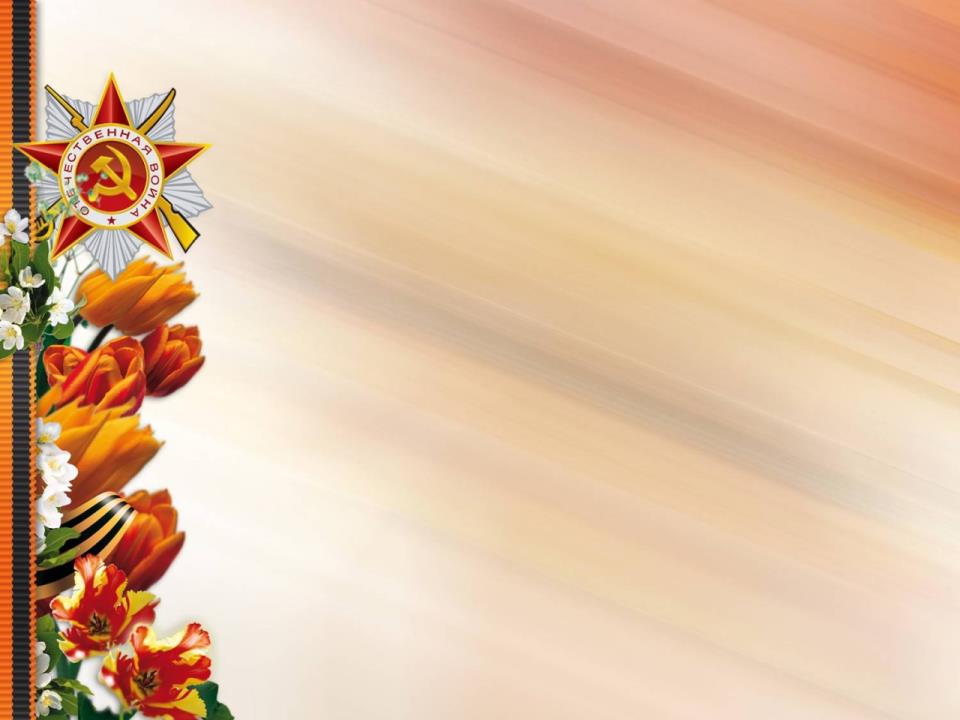 Акция «Памяти друга»
Каждый год в этот день, в этот час
Память вновь пробуждает у нас
Всё, что связано с учеником
И убитого пулей бойцом.

Погибают солдаты в бою,
Защищая отчизну свою.
Среди них наш земляк Алексей,
Что остался в сердцах всех людей.

Мать, отец, братья, сёстры скорбят:
Ты был лучшим из наших ребят.
И тоскуют девчонки о нём
И слезу утирают тайком.

 Где ты, друг, почему тебя нет среди нас?
Вопрошают друзья в энный раз.
Гордый, смелый и юный задор,
Я б с таким бы в разведку пошёл.

Но я жив, а тебя не вернёшь.
Эх, судьба, от тебя не уйдёшь…
Каждый год в этот день, этот час
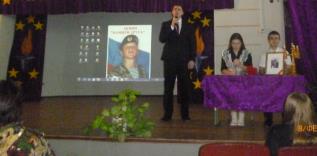 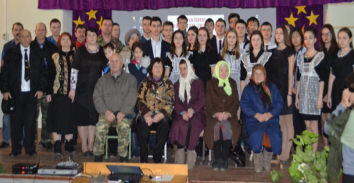 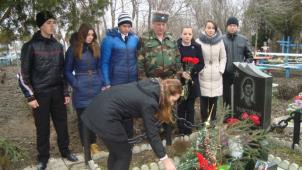 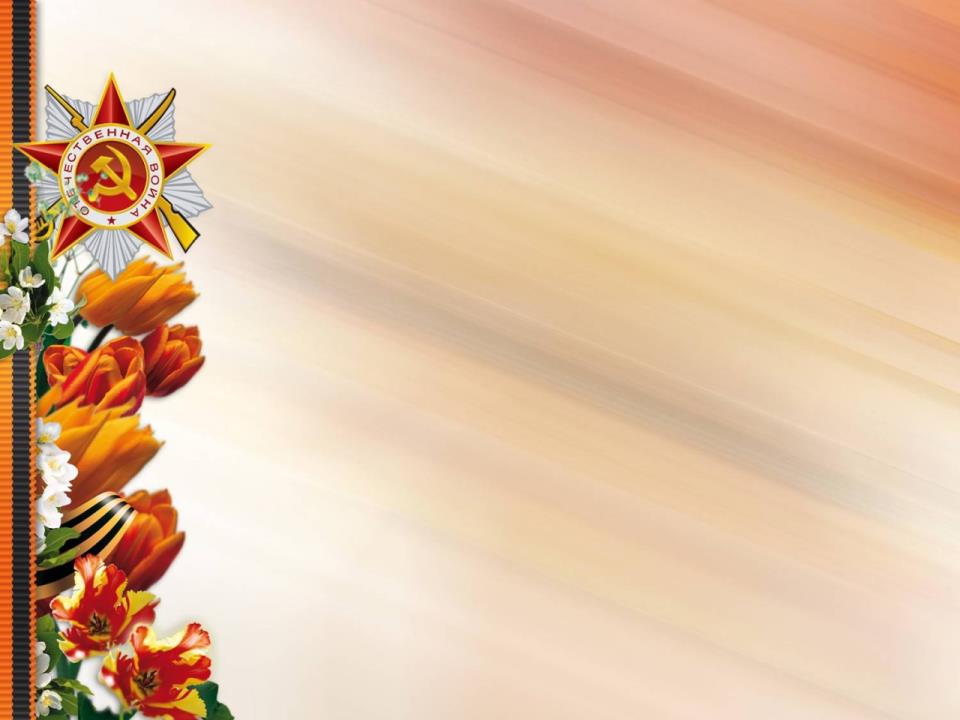 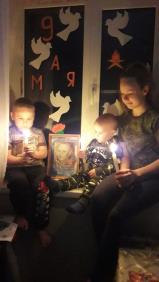 Акции «Свеча Памяти», «Окна Победы»
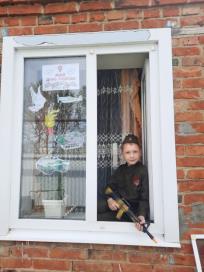 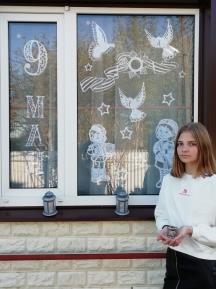 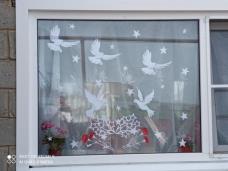 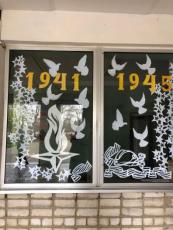 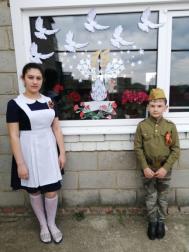 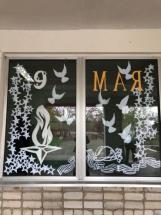 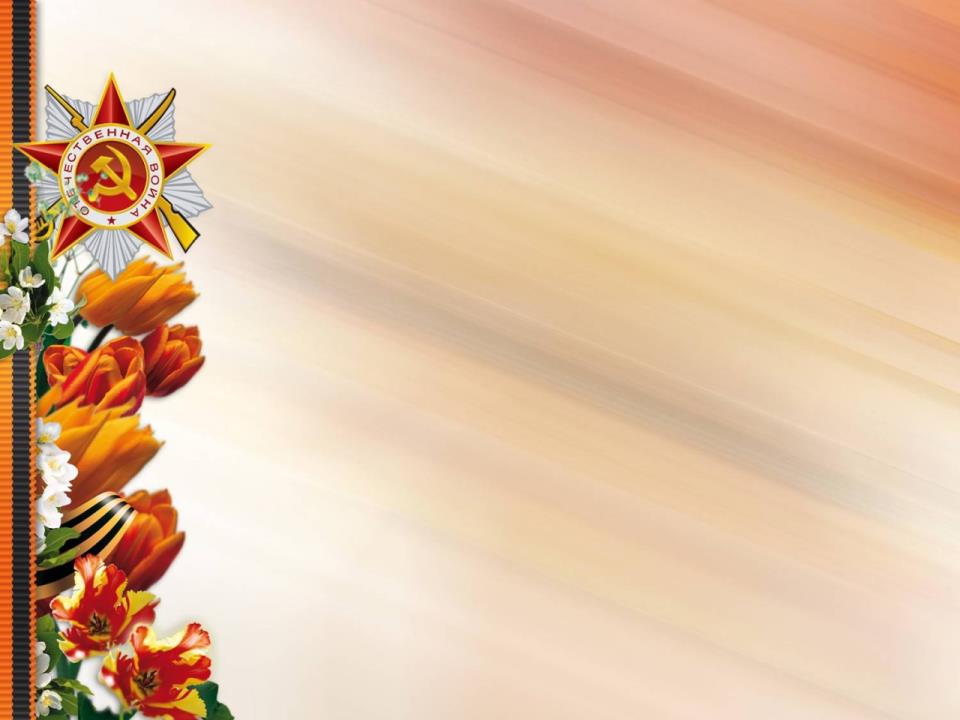 Акция «Бесмертный полк»
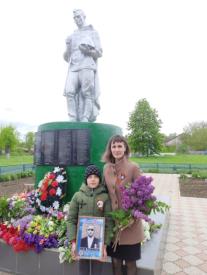 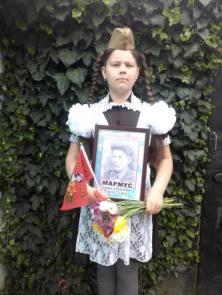 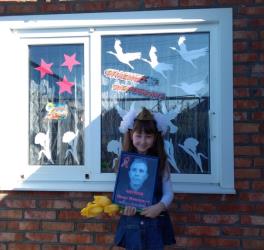 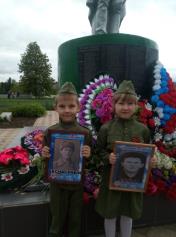 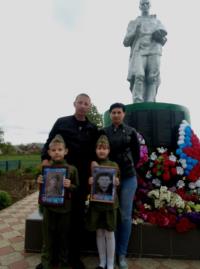 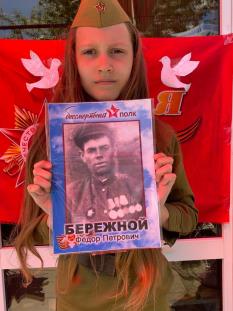 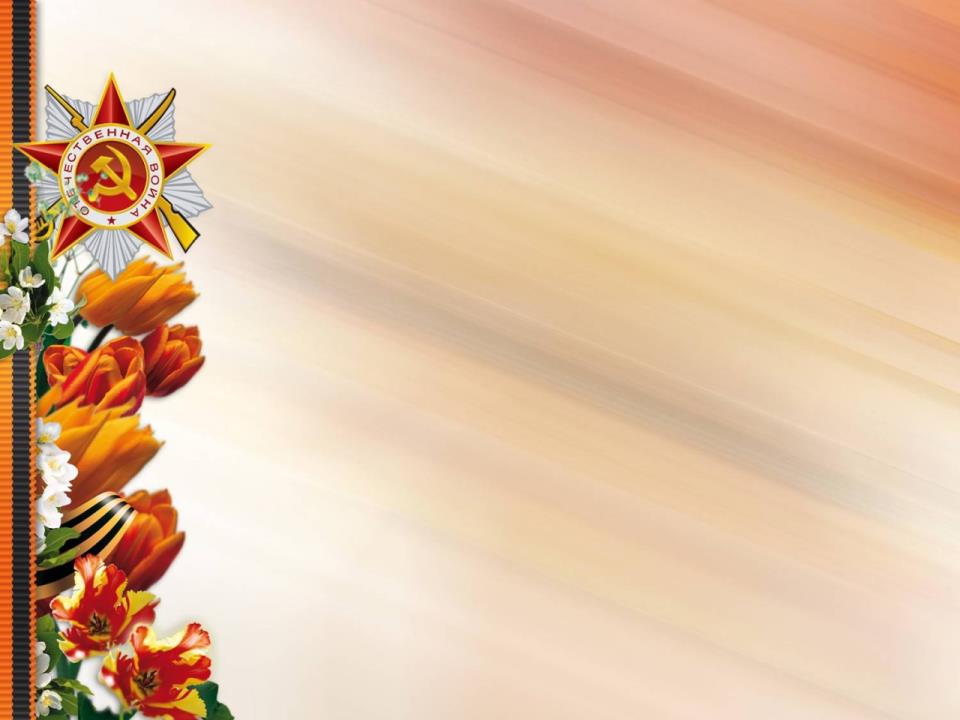 Акция «Дни добрых дел»
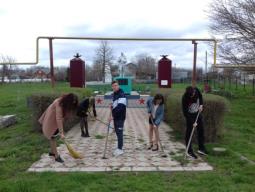 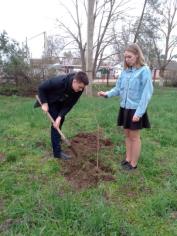 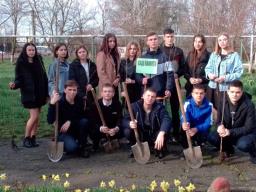 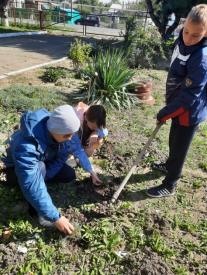 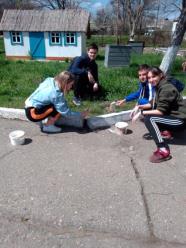 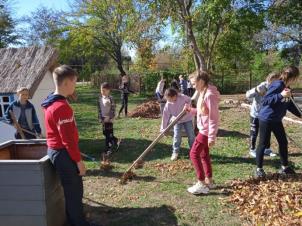 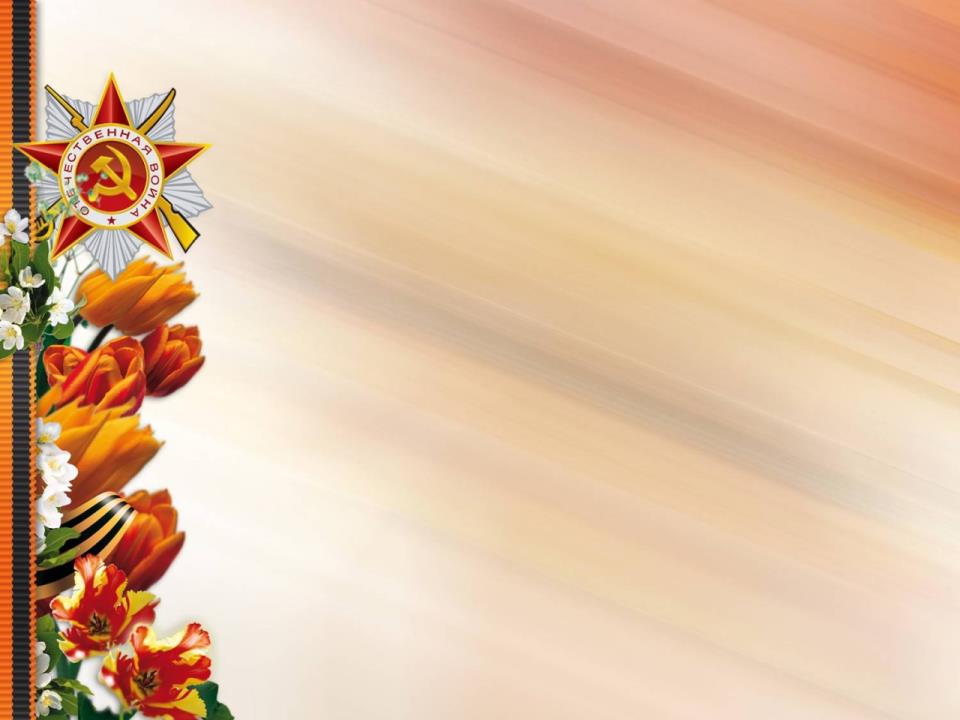 Акции «Вахта памяти», «Пробег, посвященный 9 мая»
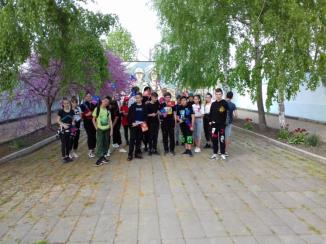 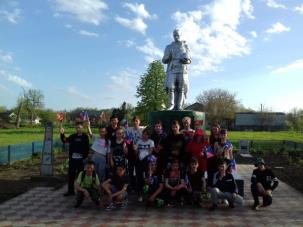 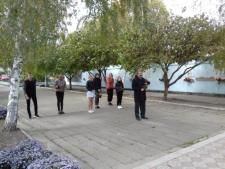 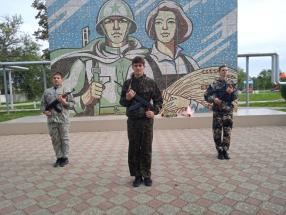 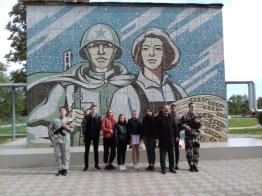 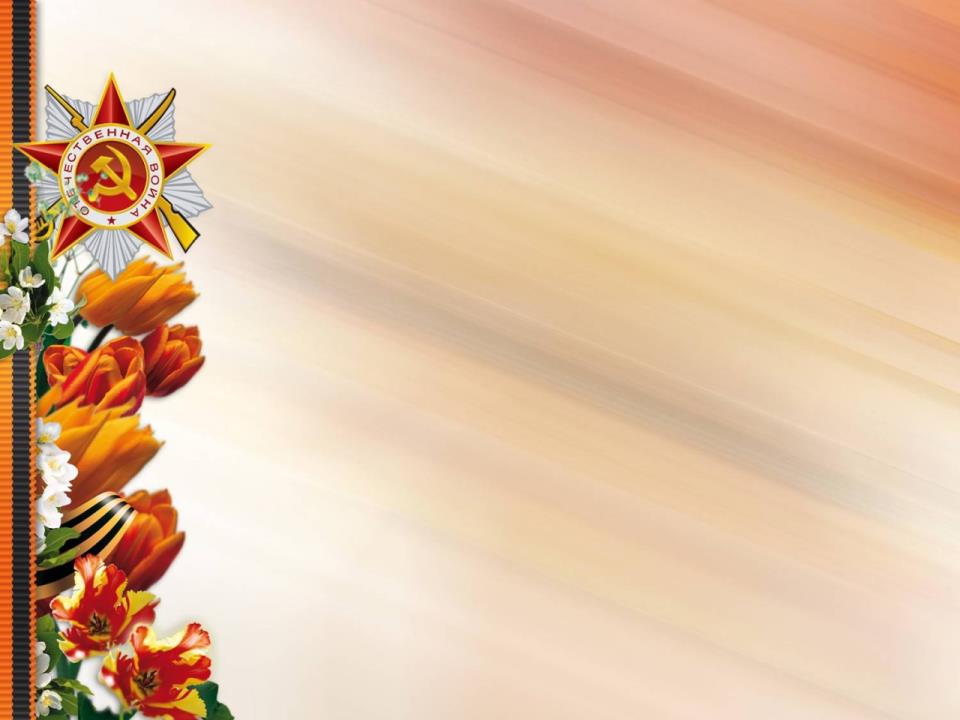 Мероприятия в сельской библиотеке
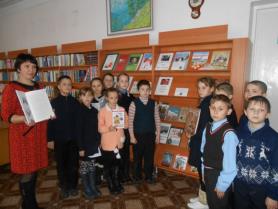 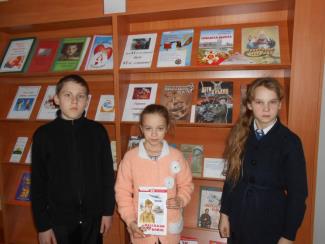 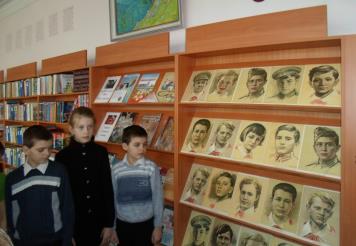 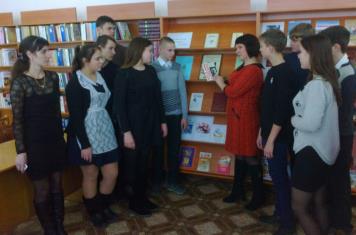 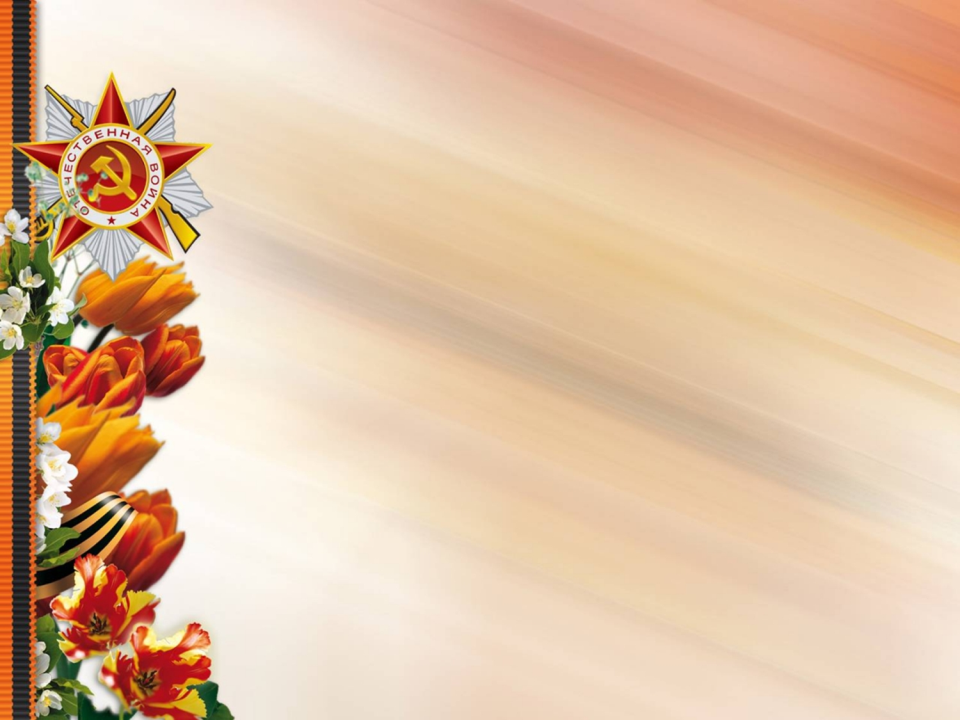 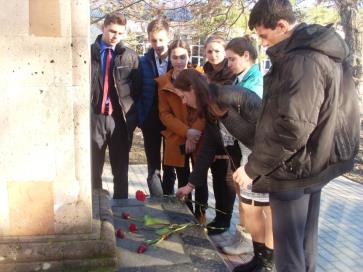 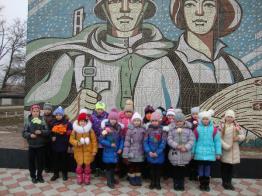 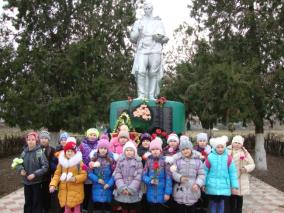 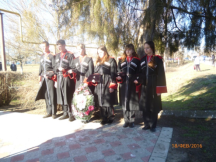 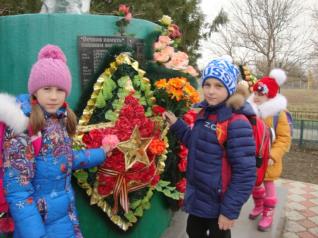 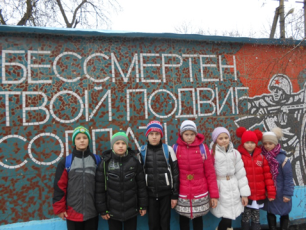 18 февраля в станице прошел митинг, посвященный дню освобождения станицы Новониколаевской. На митинге присутствовали  представитель  администрации Калининского района,   глава Новониколаевского сельского поселения, представители Новониколаевского (хуторского) казачьего общества,  заместитель совета ветеранов, станичники и учащиеся школы.
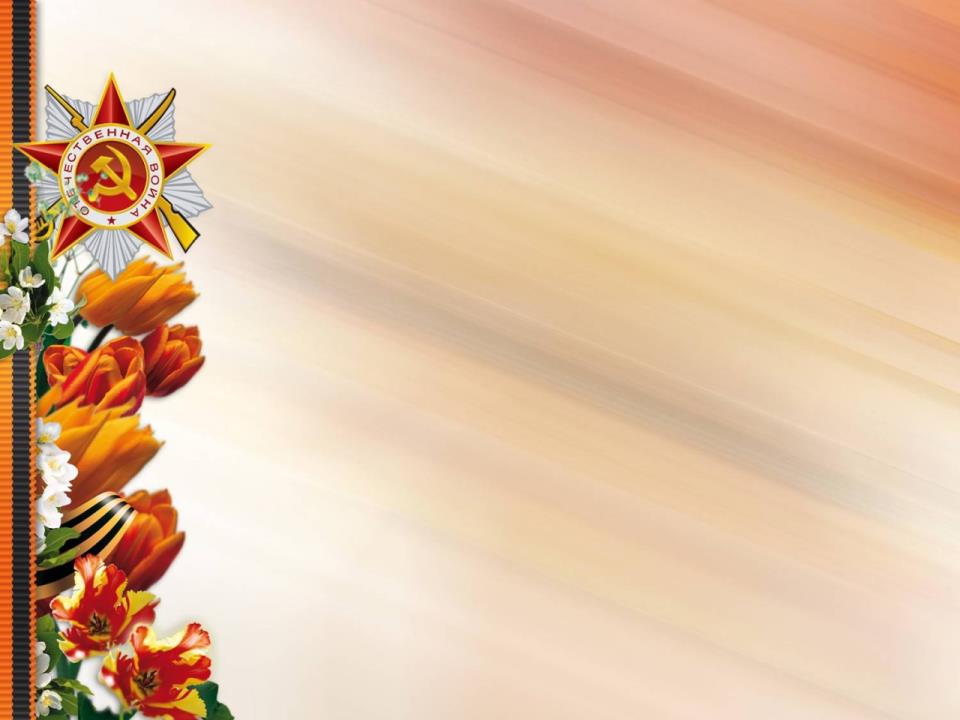 День безопасности в школе
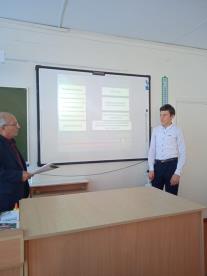 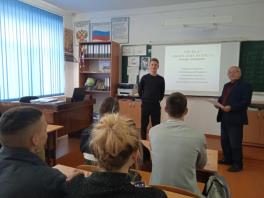 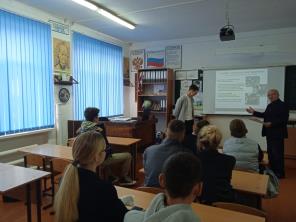 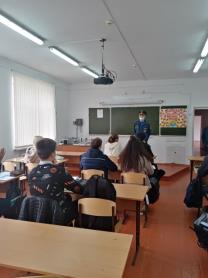 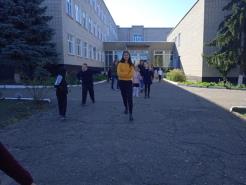 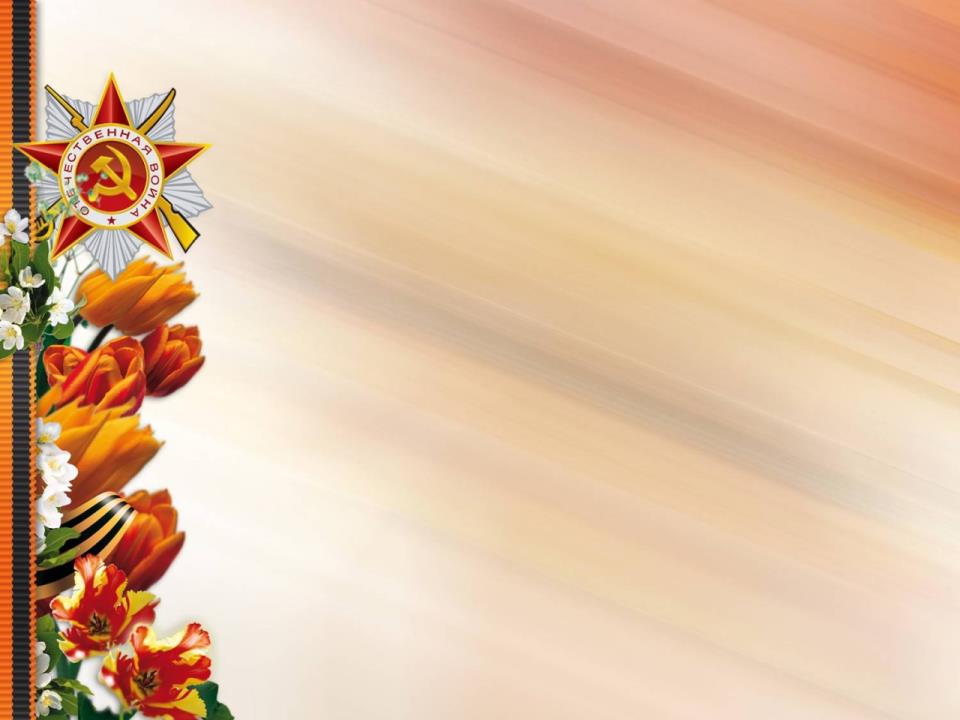 Сборы учащихся 10 класса на базе школы
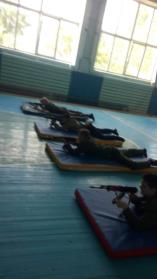 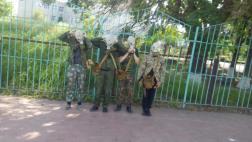 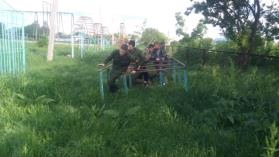 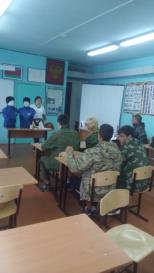 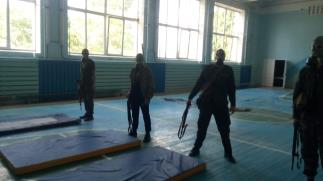 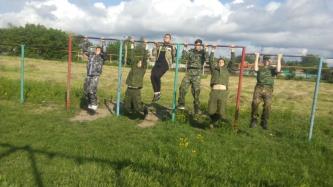 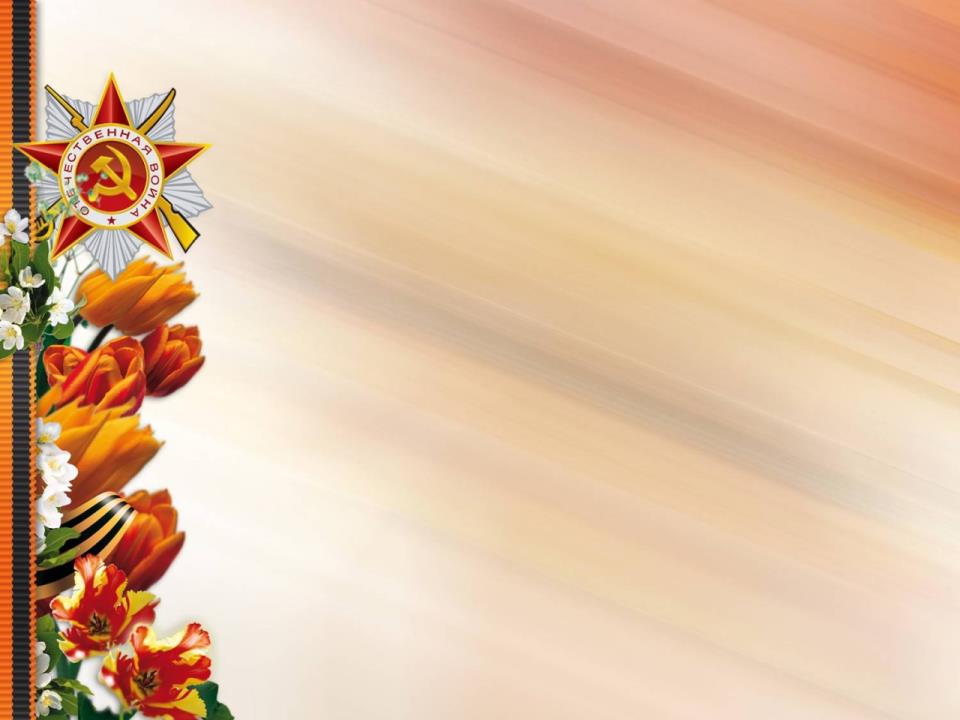 Классные часы «Освобождение Кубани»
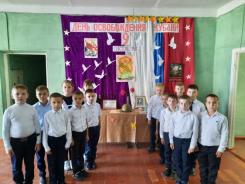 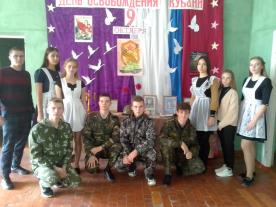 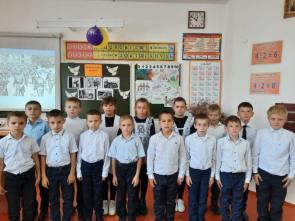 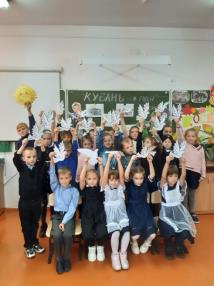 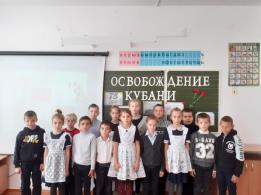 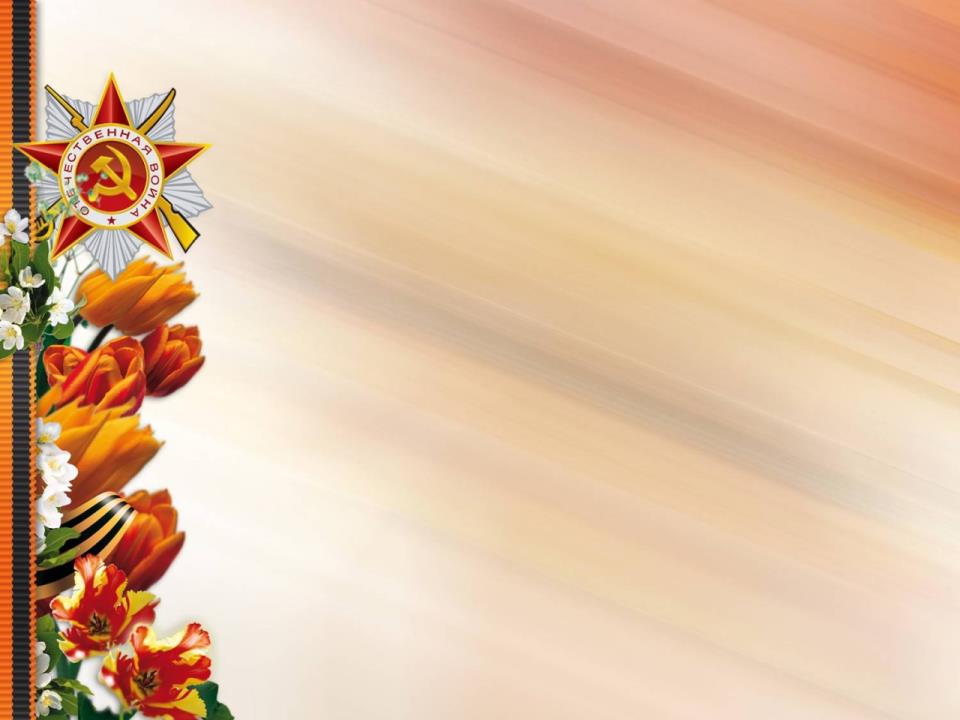 Классные часы «Мы против террора»
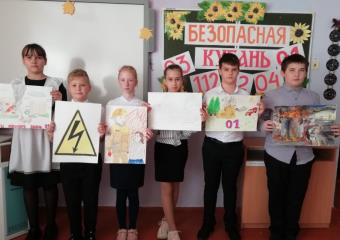 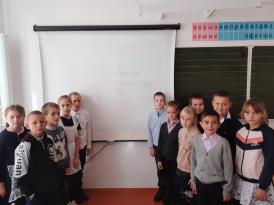 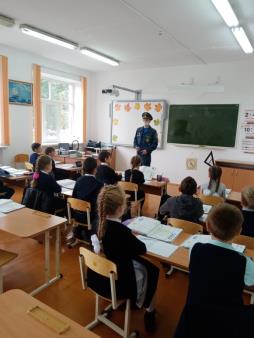 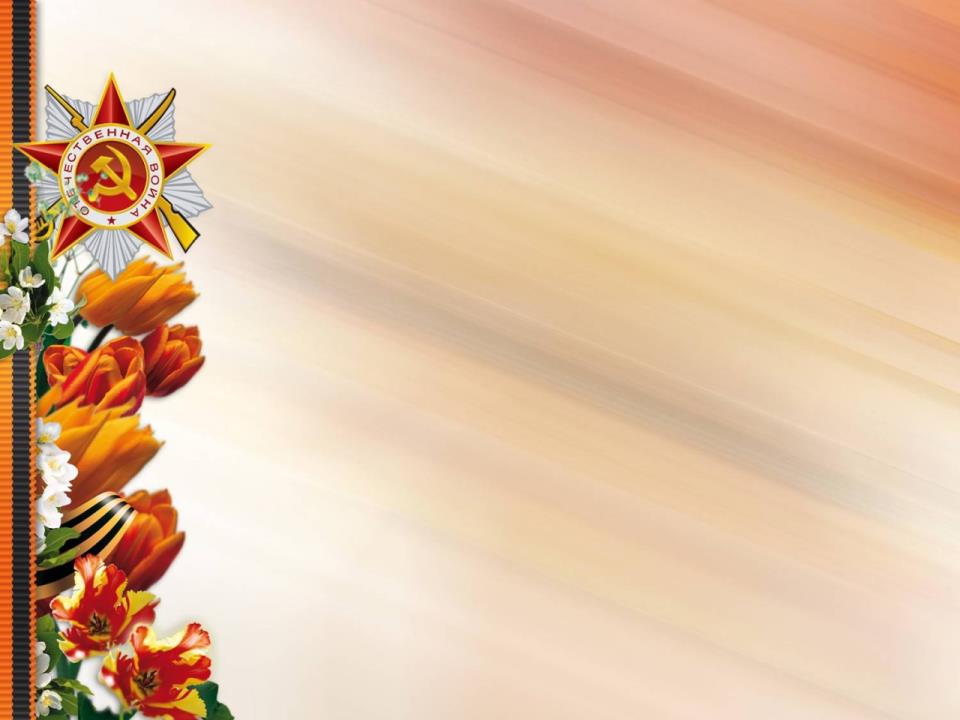 Мероприятия, посвященные дню образования 
Калининского района
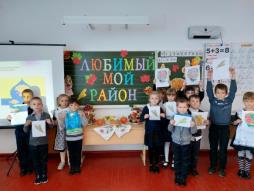 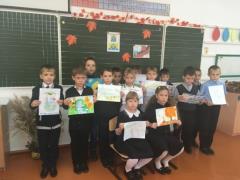 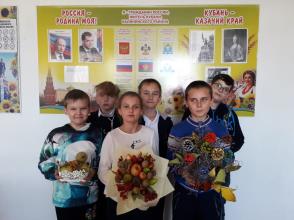 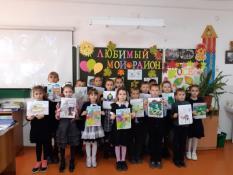 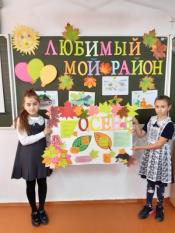 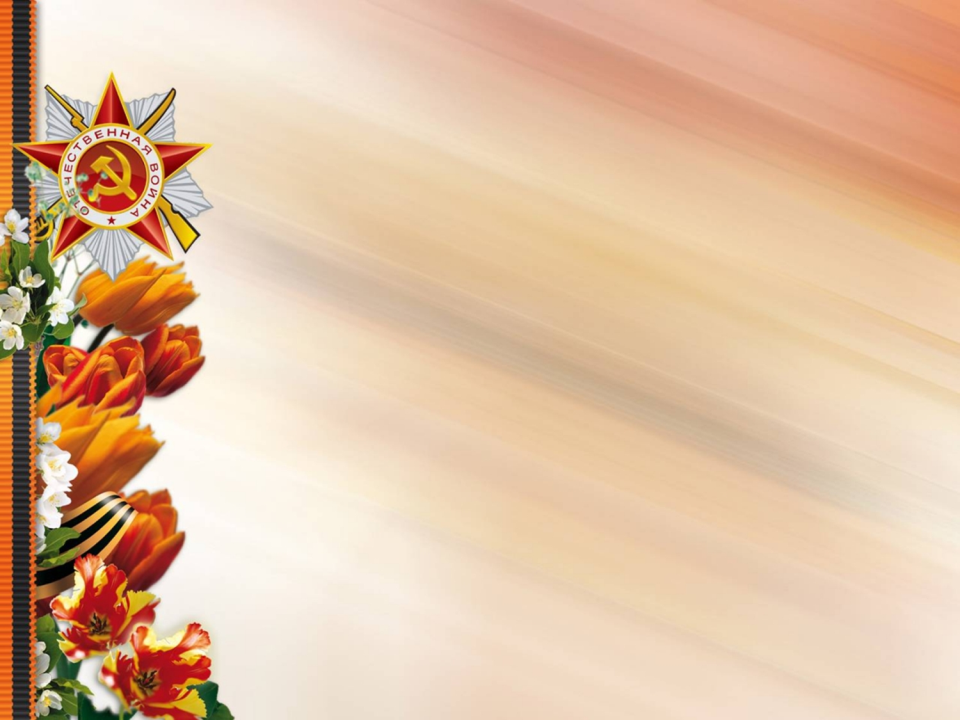 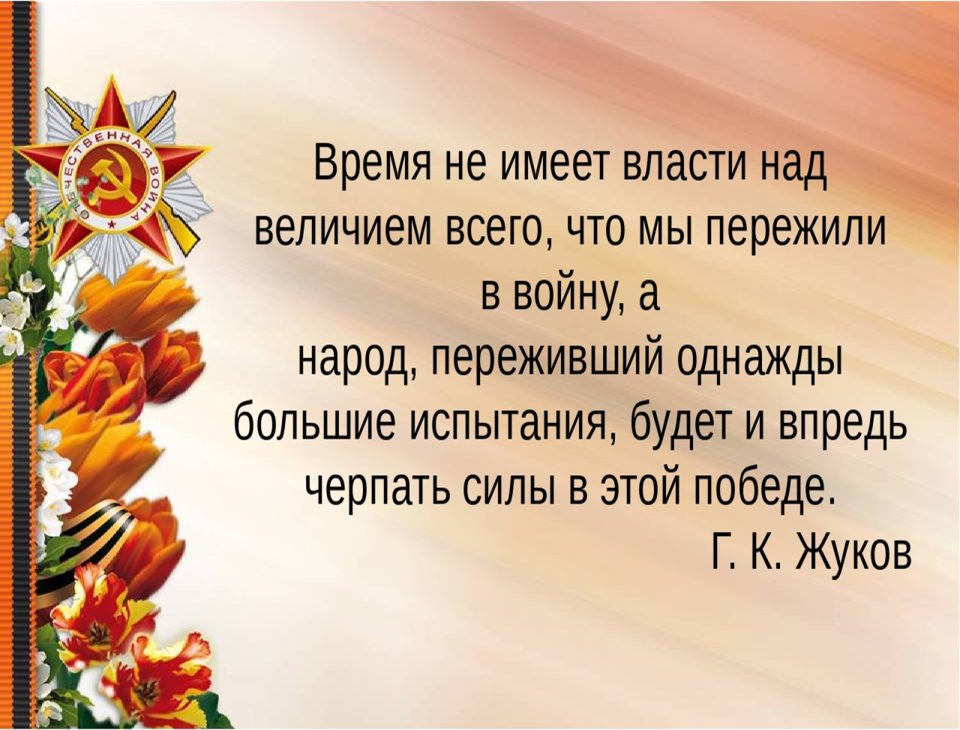